花の形に
秘められたふしぎ
１年
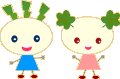 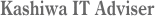 紫
むらさき
迫る
せま
昆虫
こん ちゅう
詳しく
くわ
湿度
しつ　ど
数匹
すう　ひき
釣る
つ
鐘
かね
山奥
やま　おく
蜂蜜
はち　みつ
穂
ほ
報酬
ほう しゅう
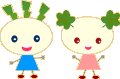 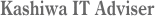